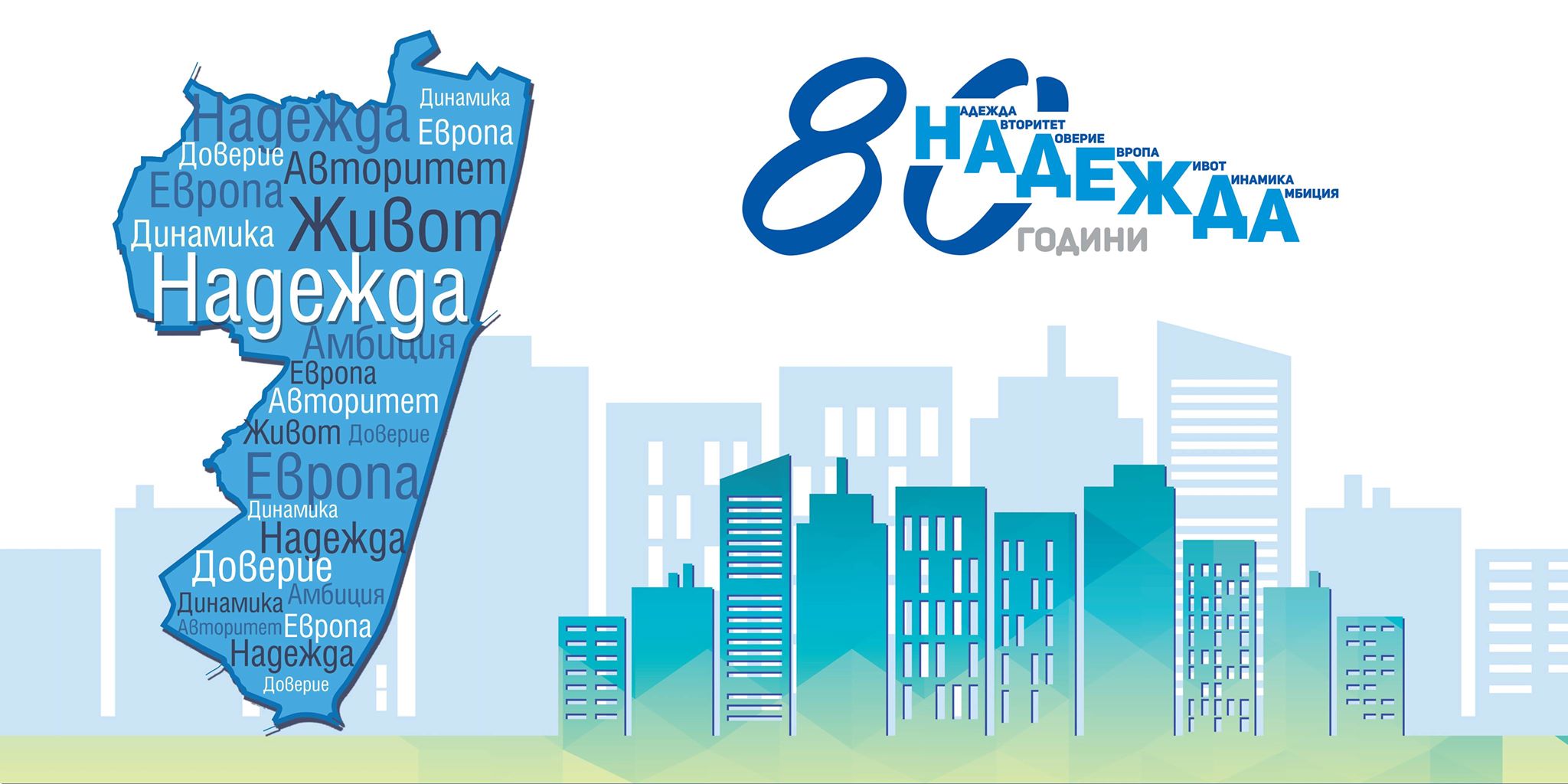 80 години „Надежда“традиции и европейско бъдеще
13 април- 17 септем ври 2018 г.
80 години – успешно взаимодействие със Столична община и устойчиво развитие на потенциала на „Надежда“
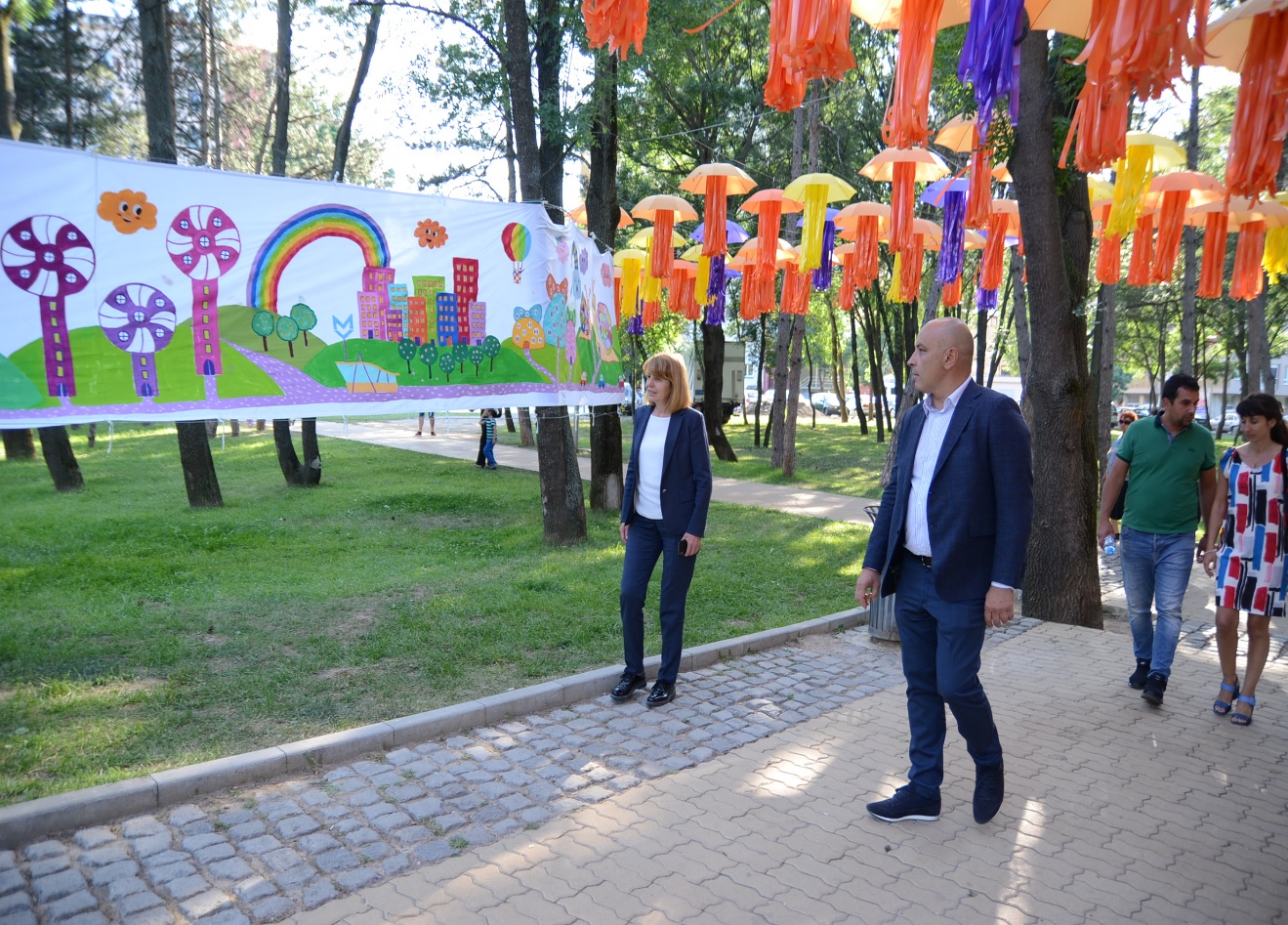 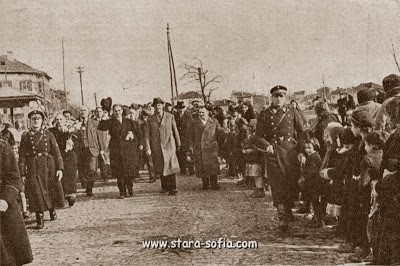 С. НАДЕЖДА ПРЕЗ 1938 Г.
ЦЪРКВАТА „СВ. ДУХ“ – символ на духовността
БУЛ. „ЛОМСКО ШОСЕ – поставено е началото на инфраструктурата
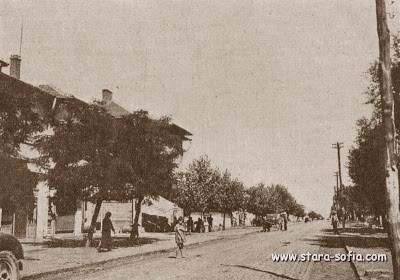 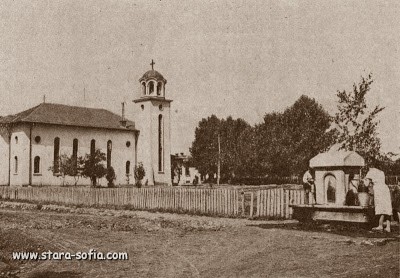 Бул. Ломско шосе  – ключова пътна артерия в район „Надежда“ днес
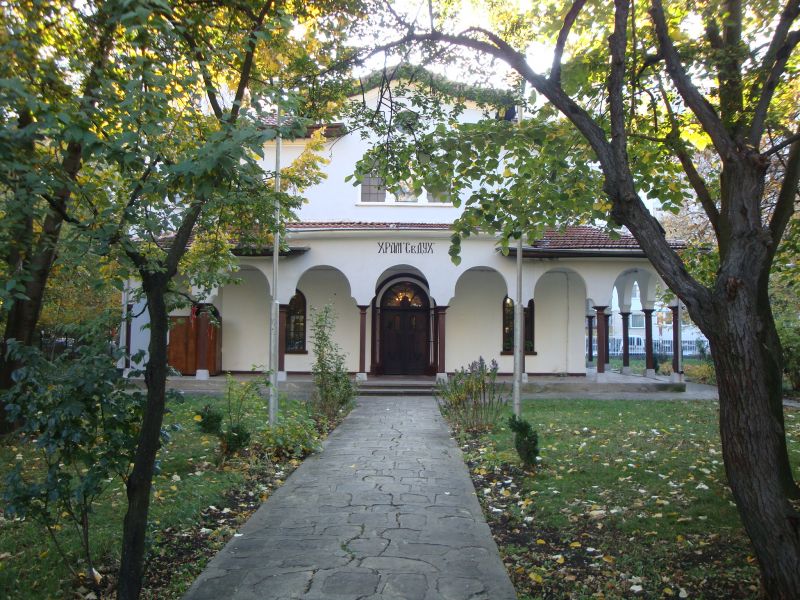 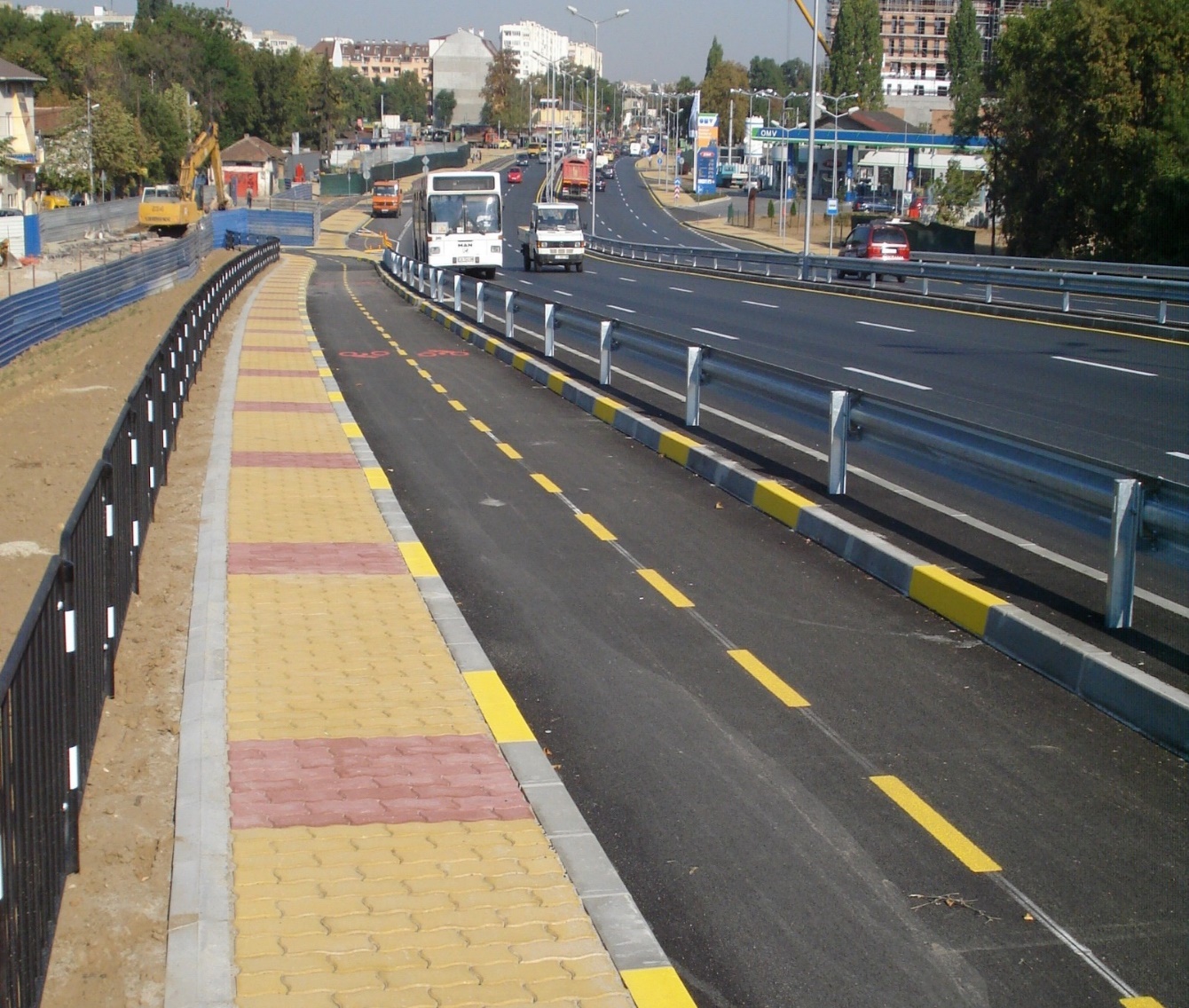 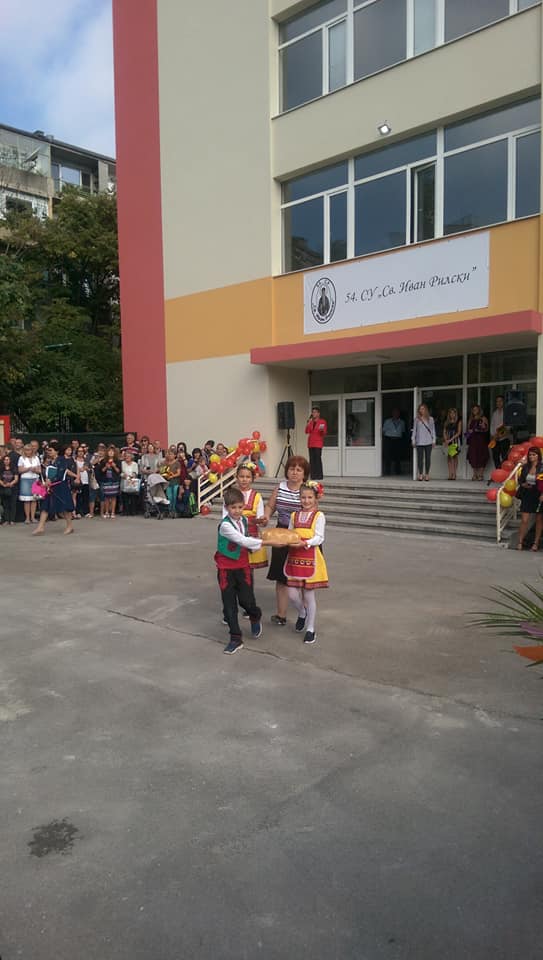 СУ „Св. Иван Рилски“
символ на традиции, развитие и високо качество в образованието повече от 80 години
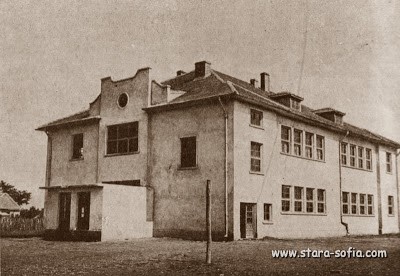 Празнична дневна програма на открита сцена в Северен парк26 май 2018 г.
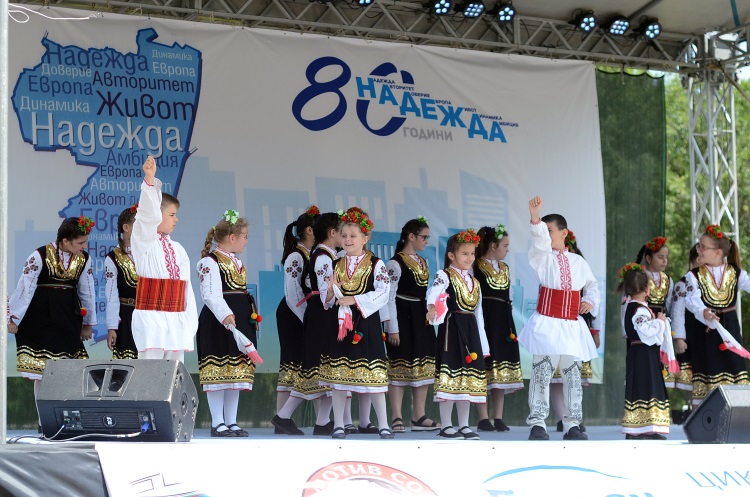 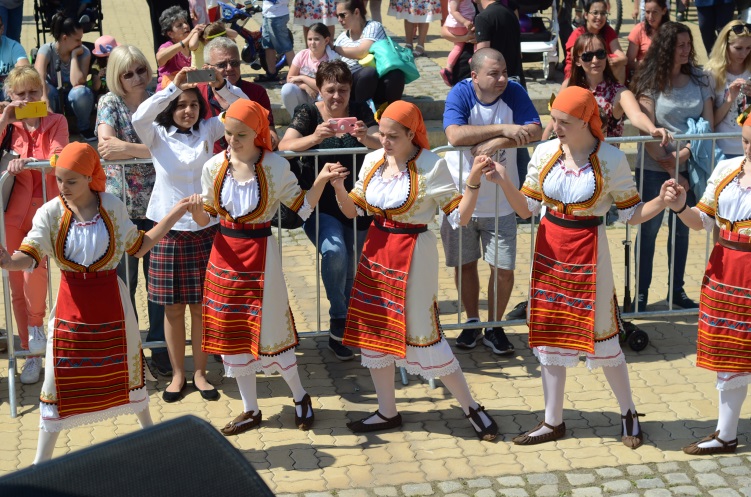 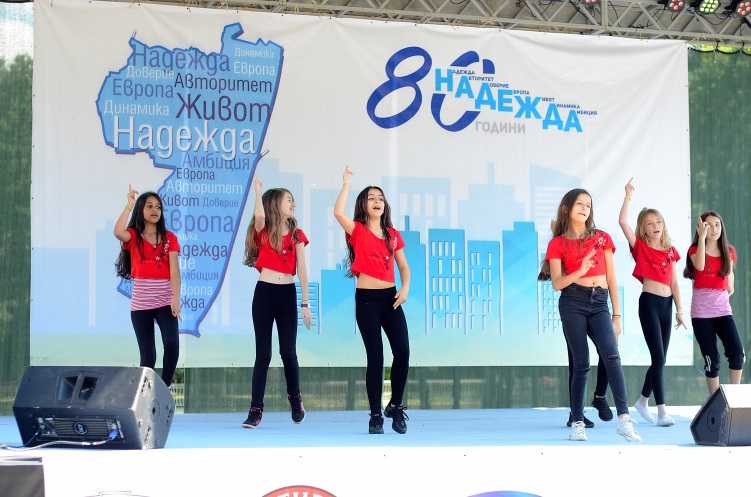 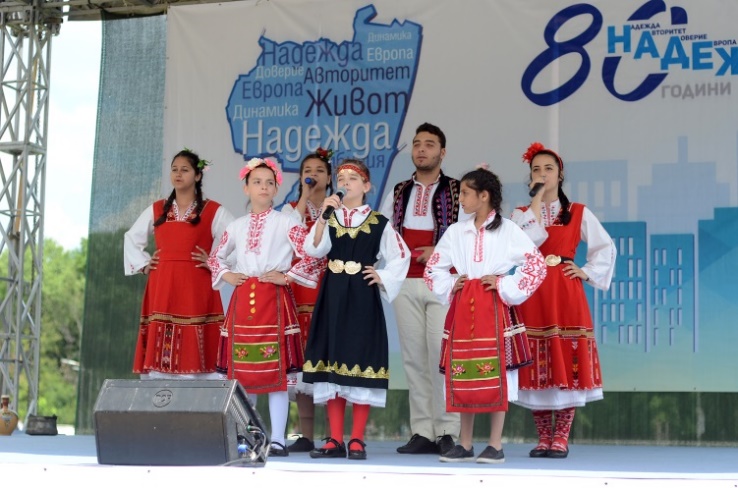 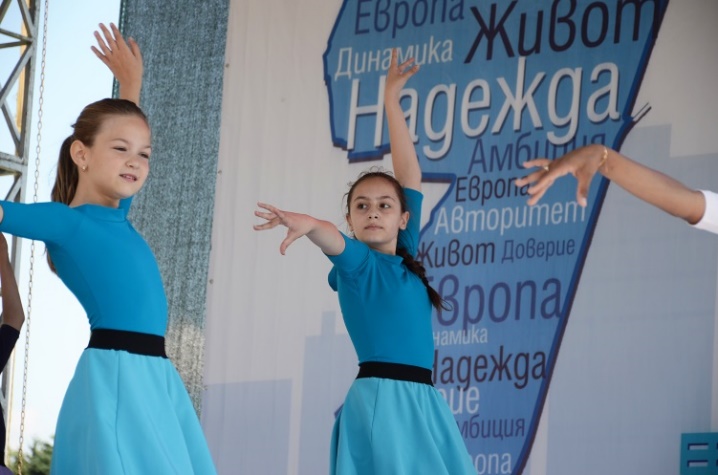 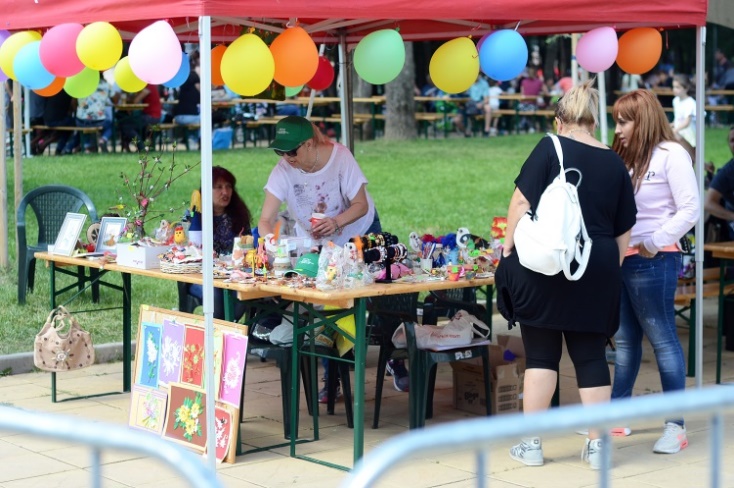 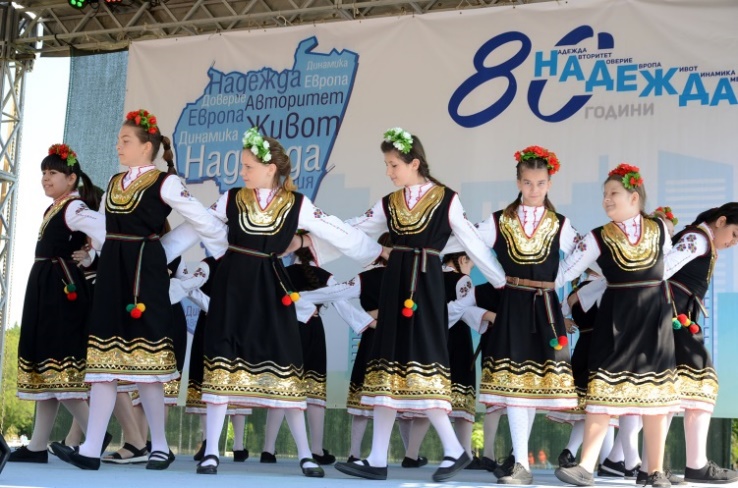 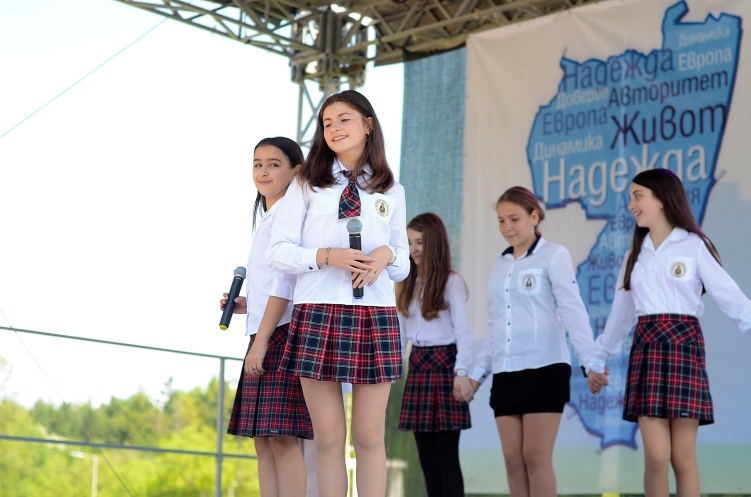 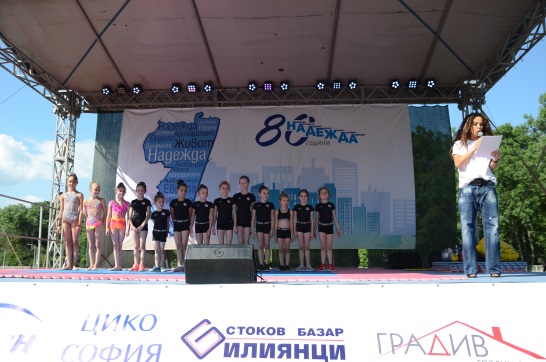 Спортен празник „80 години  район „Надежда“
Обща проява с ОСК „Локомотив“ Сф
27 май 2018 г.  в Северен парк
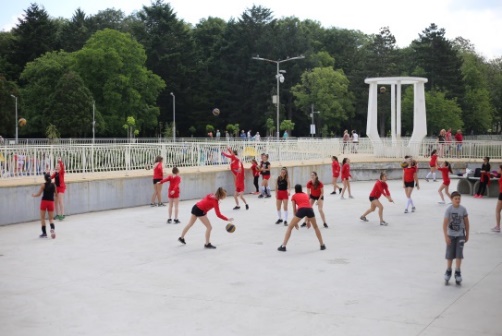 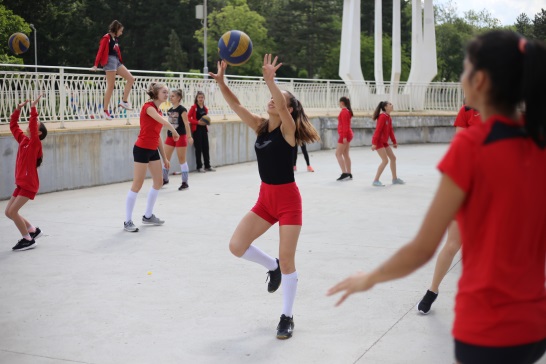 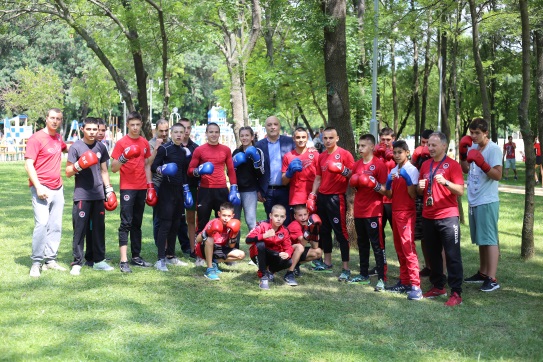 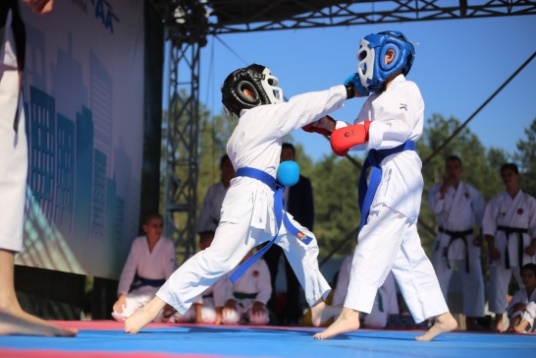 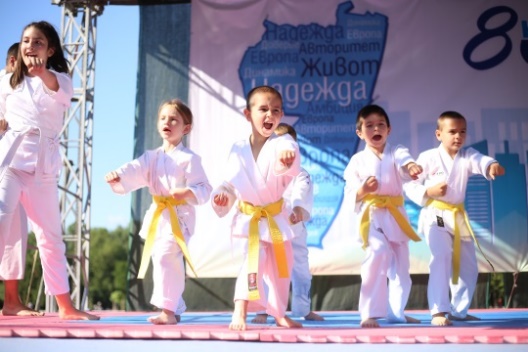 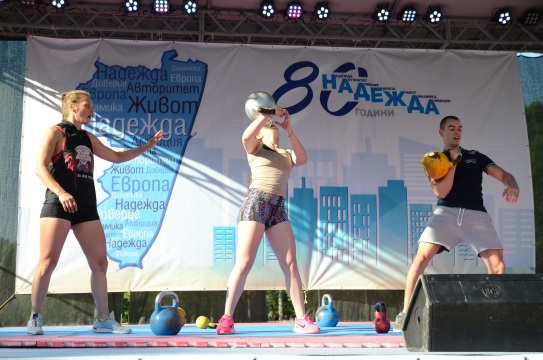 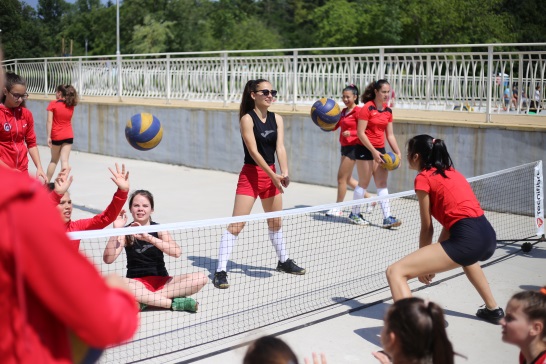 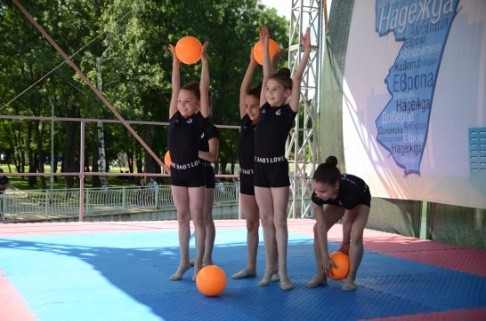 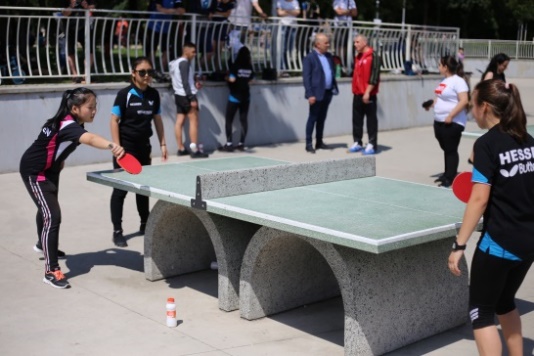 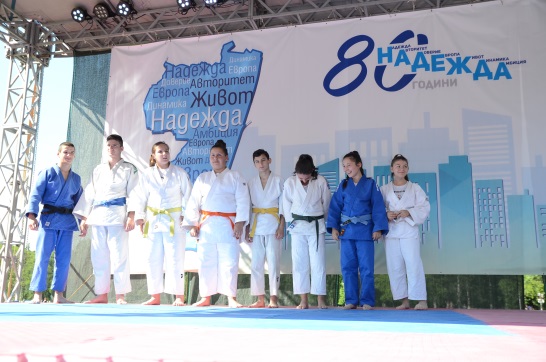 Награждаване на победителите от ученически спортни игри
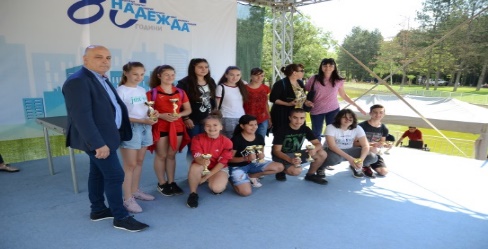 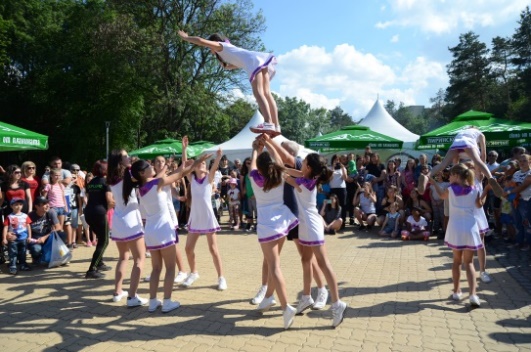 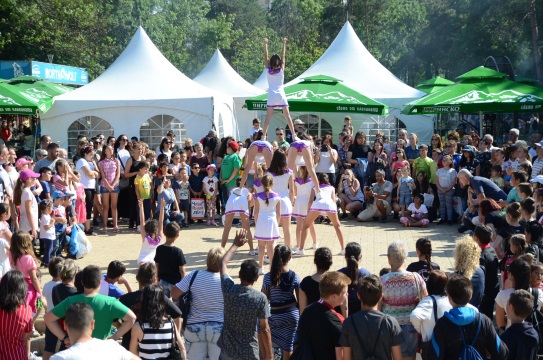 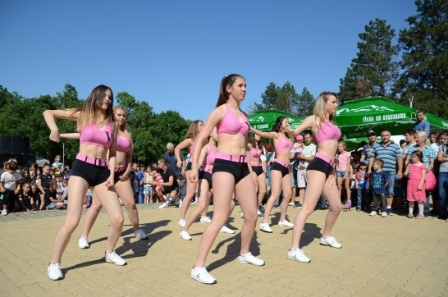 Посещение на столичния кмет Й. Фандъкова по повод 80 години „Надежда“ и уникална 60 – метрова Арт инсталация, изработена от ЦИКО
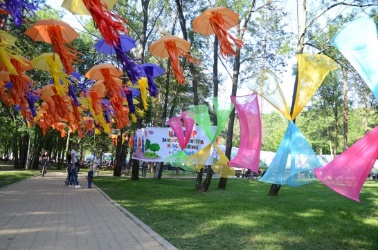 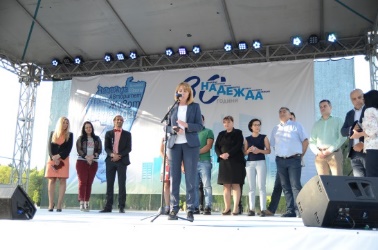 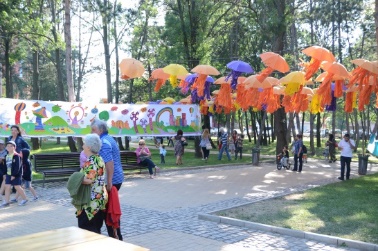 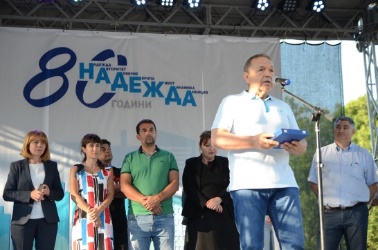 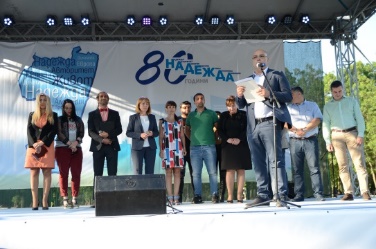 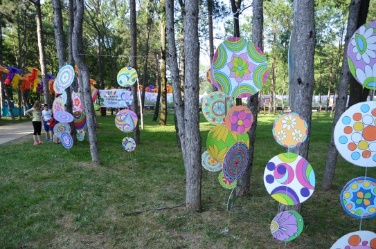 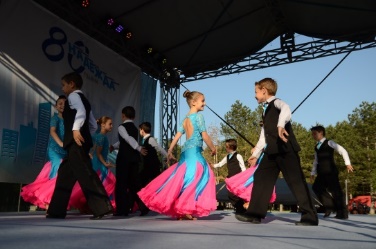 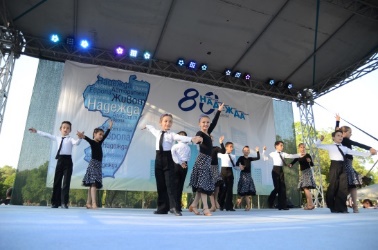 Празнична програма за „Св. Дух“ 

28 май 2018 г. , Северен парк
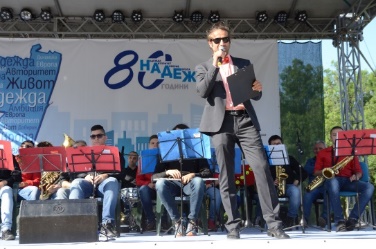 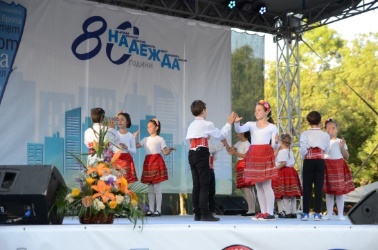 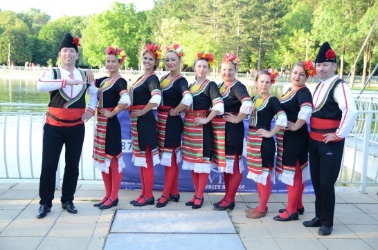 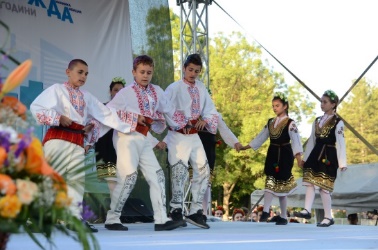 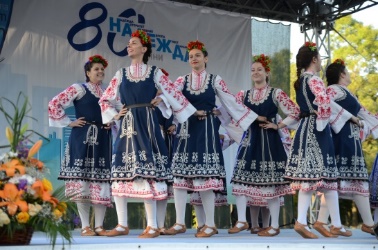 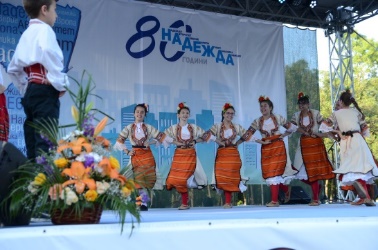 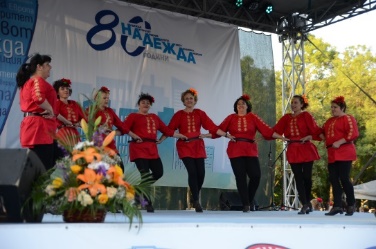 Празник на район „Надежда“
НАЙ-ДЪЛГОТО ХОРО
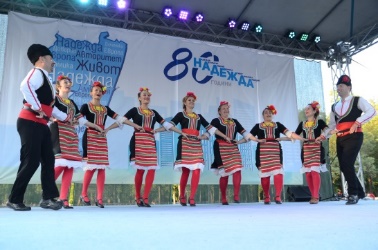 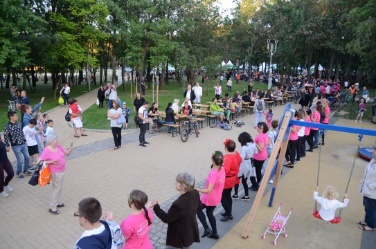 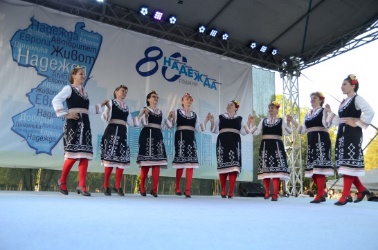 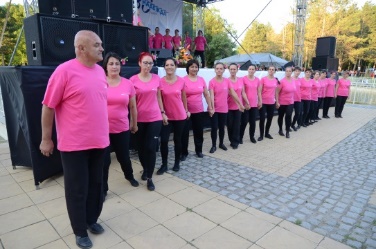 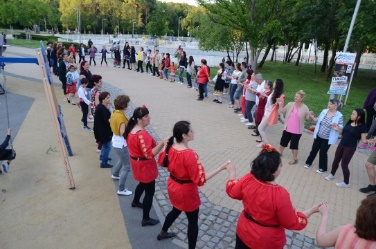 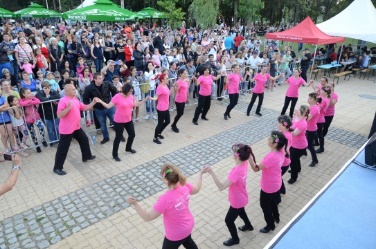 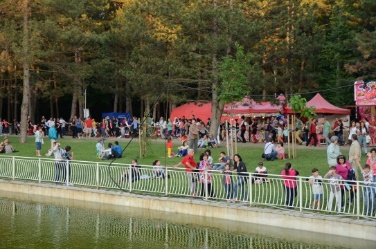 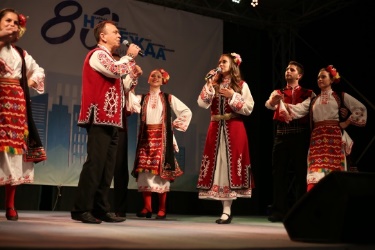 Звезди на българския фолклор и поп-музика пеят за жителите на „Надежда“
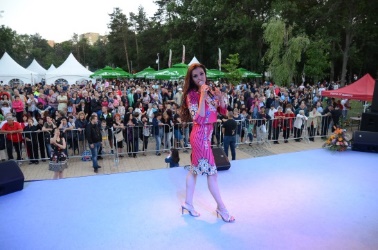 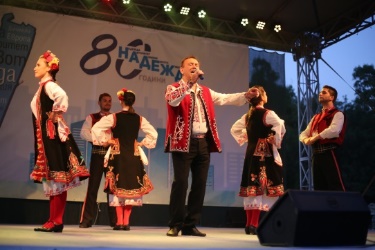 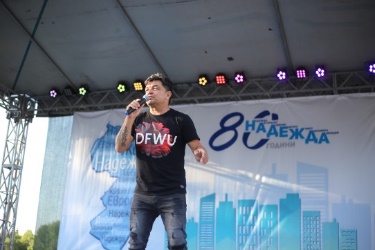 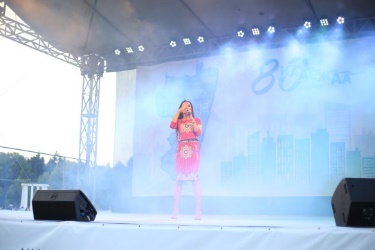 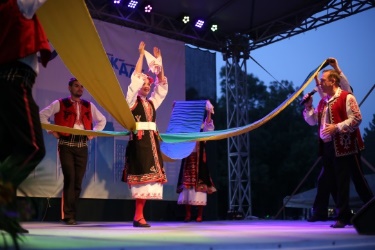 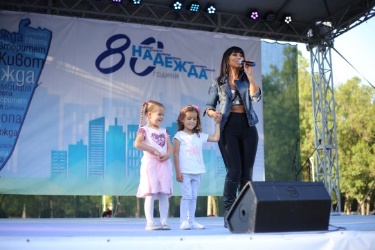 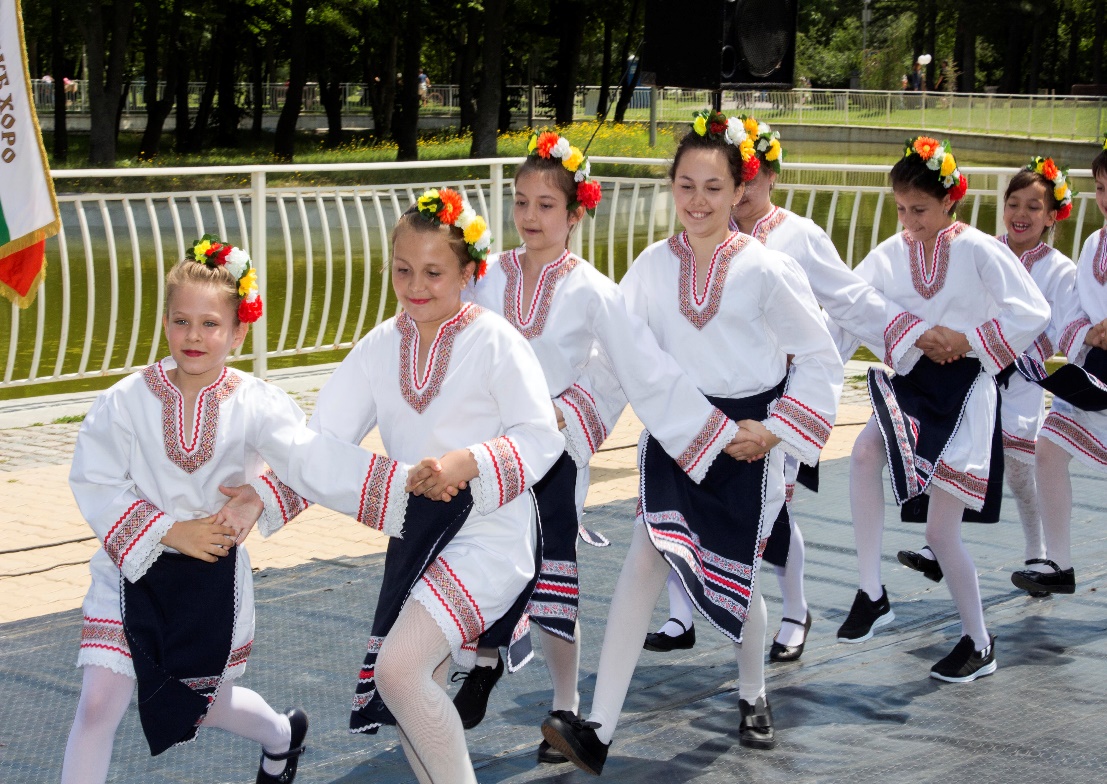 НЧ „Свобода“ с празнична проява
 80 години „Надежда“
 в Северен парк
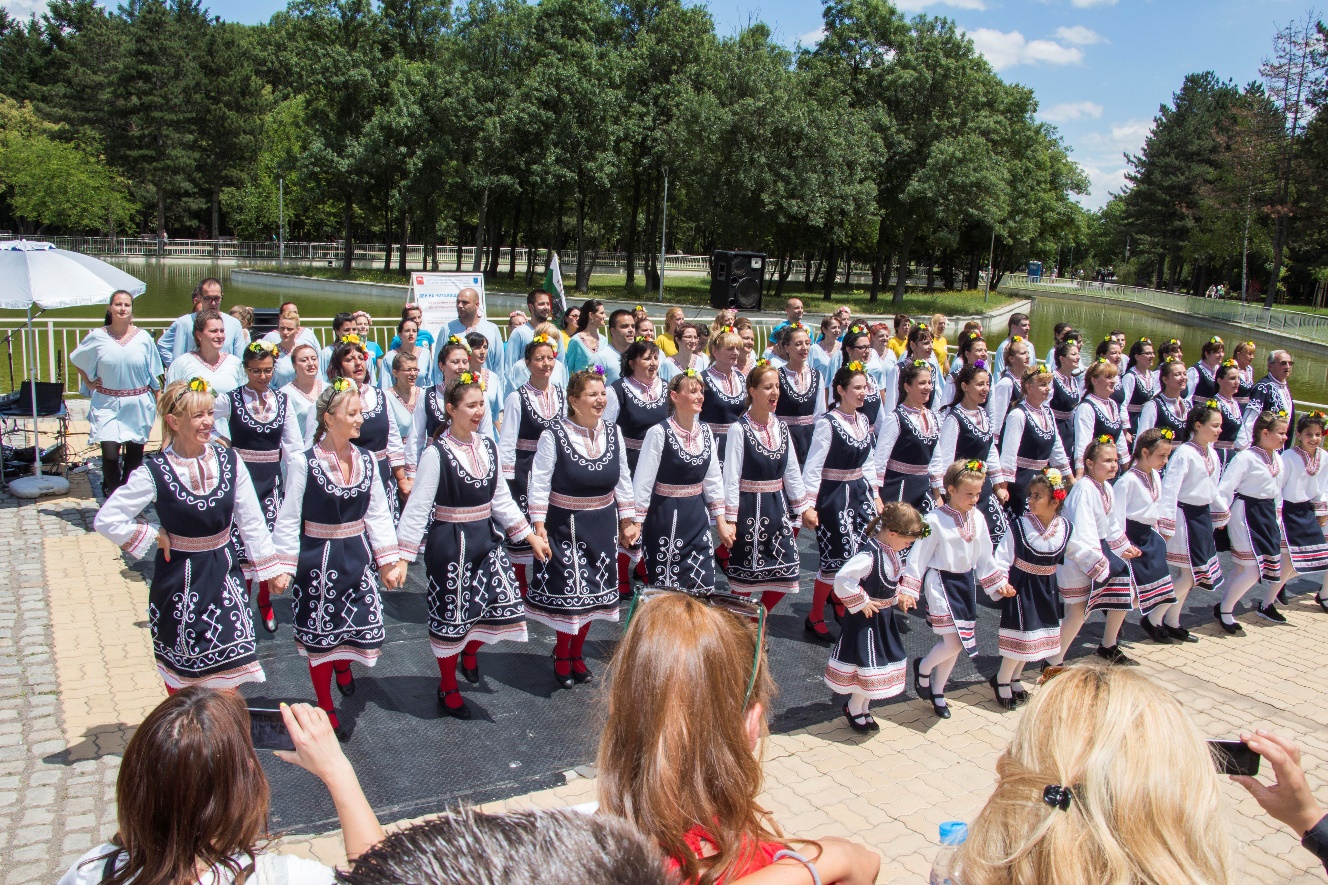 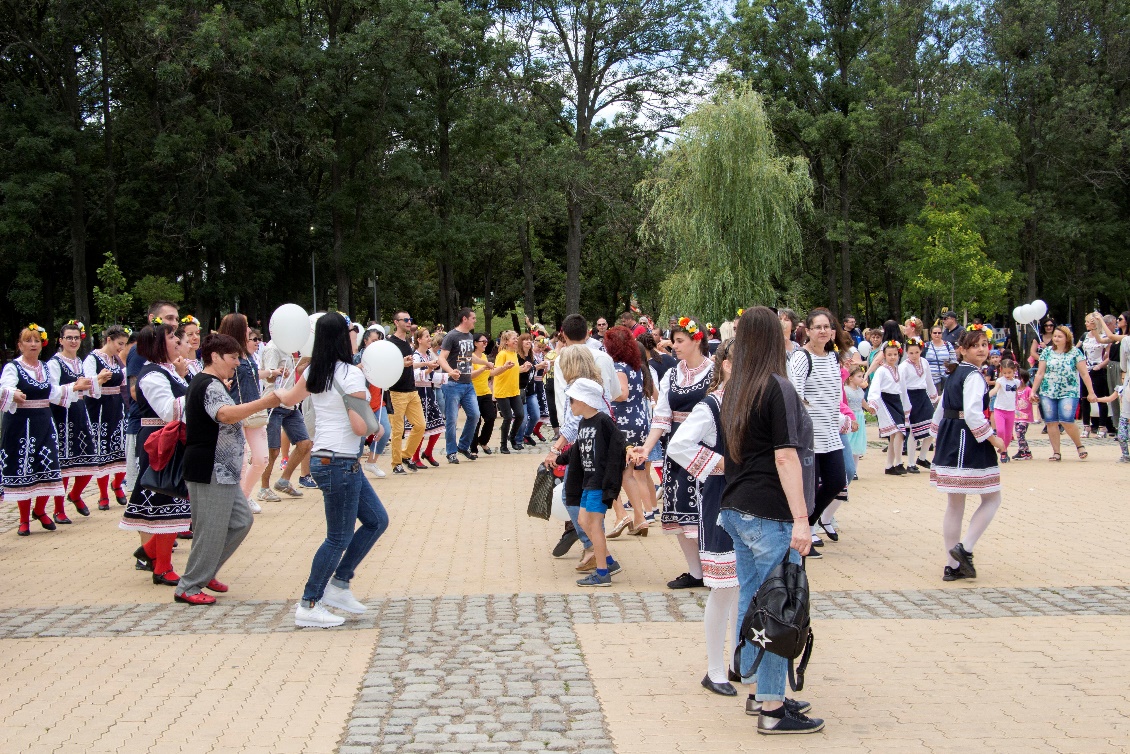 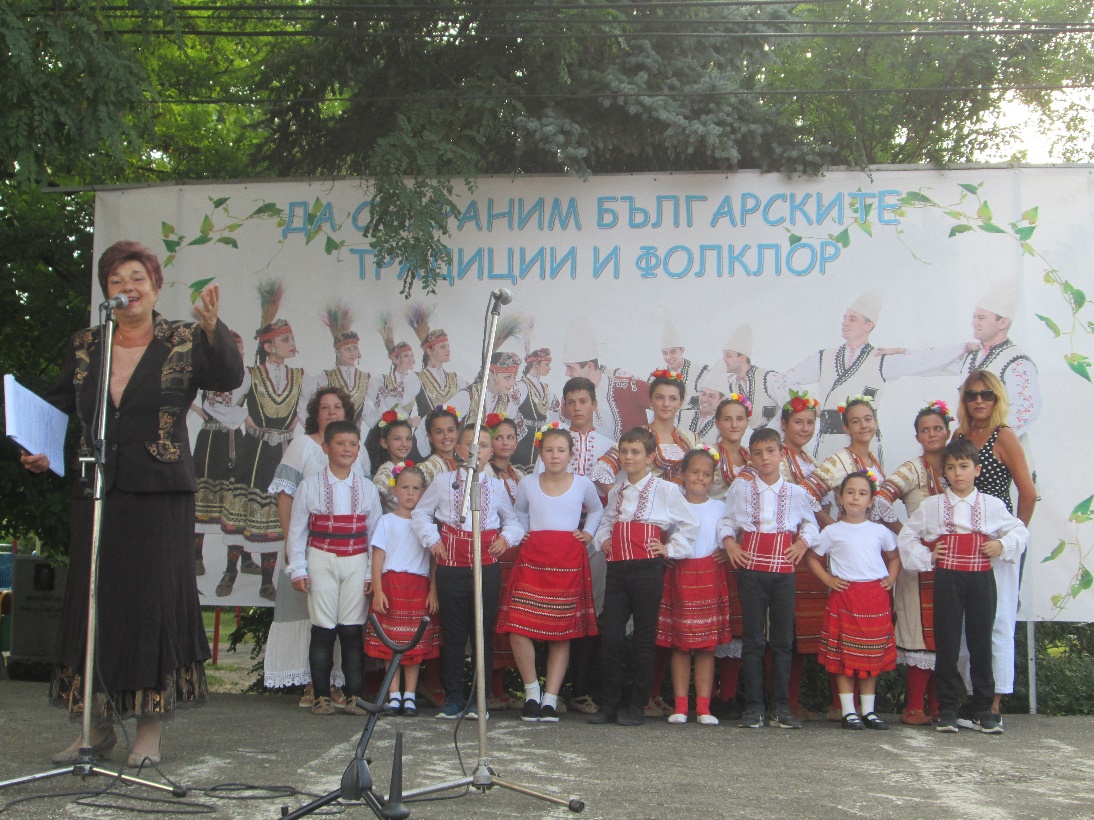 „ДА СЪХРАНИМ БЪЛГАРСКИТЕ ТРАДИЦИИ И ФОЛКЛОР“ – ПРАЗНИЦИ В КВ. ТРЕБИЧ И КВ. ИЛИЯНЦИ
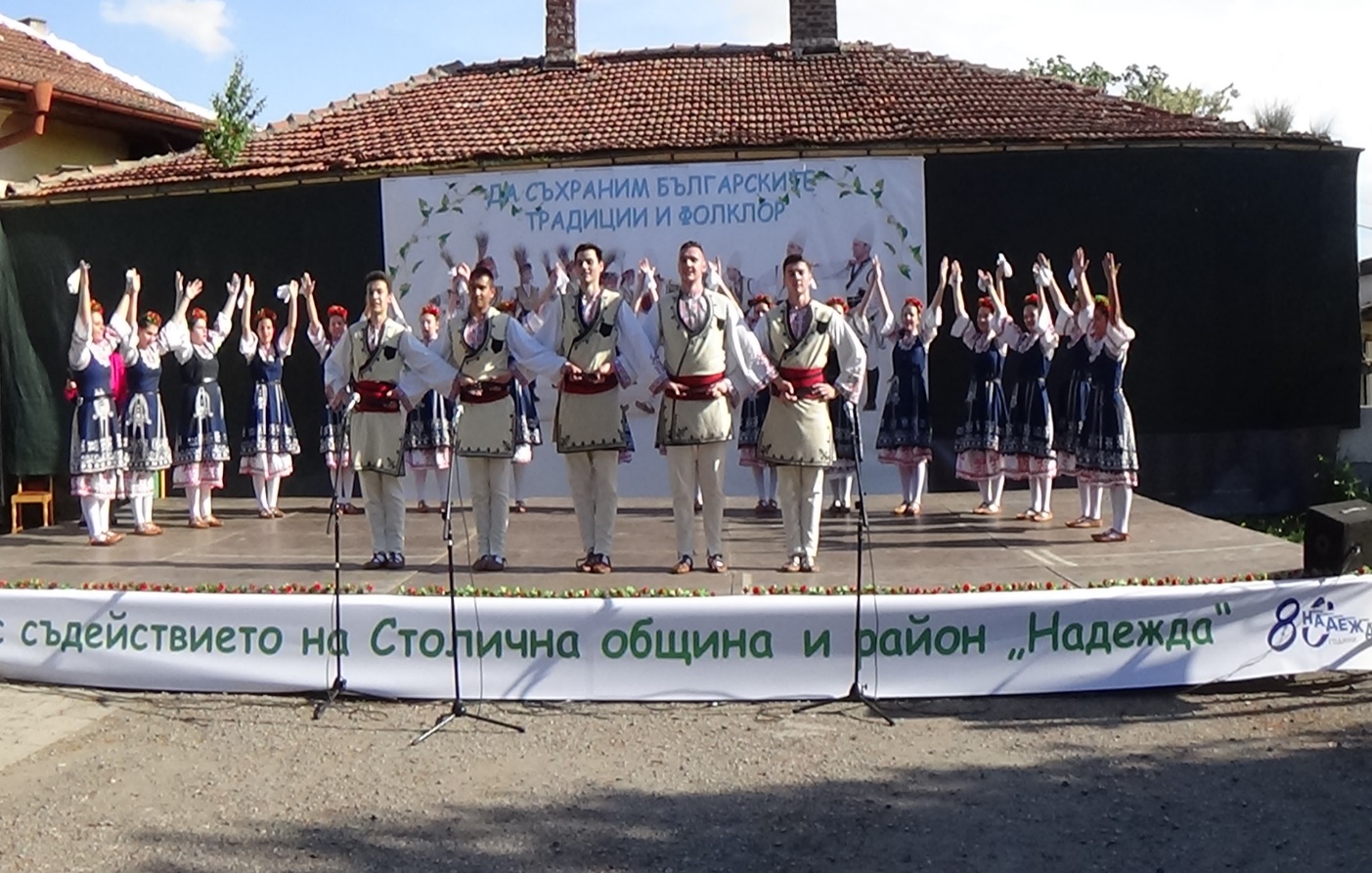 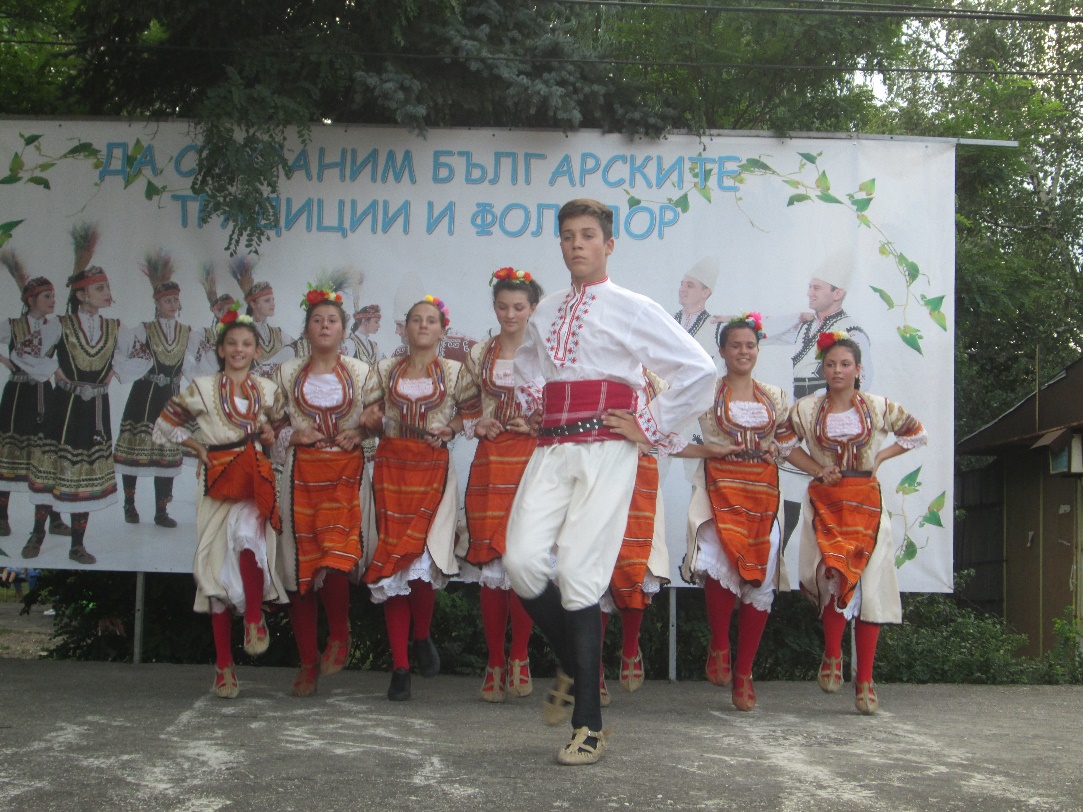 НЧ „ИСКРА“ – ПРАЗНИЧНА ПРОЯВА ПО ПОВОД 80 ГОДИНИ „НАДЕЖДА“
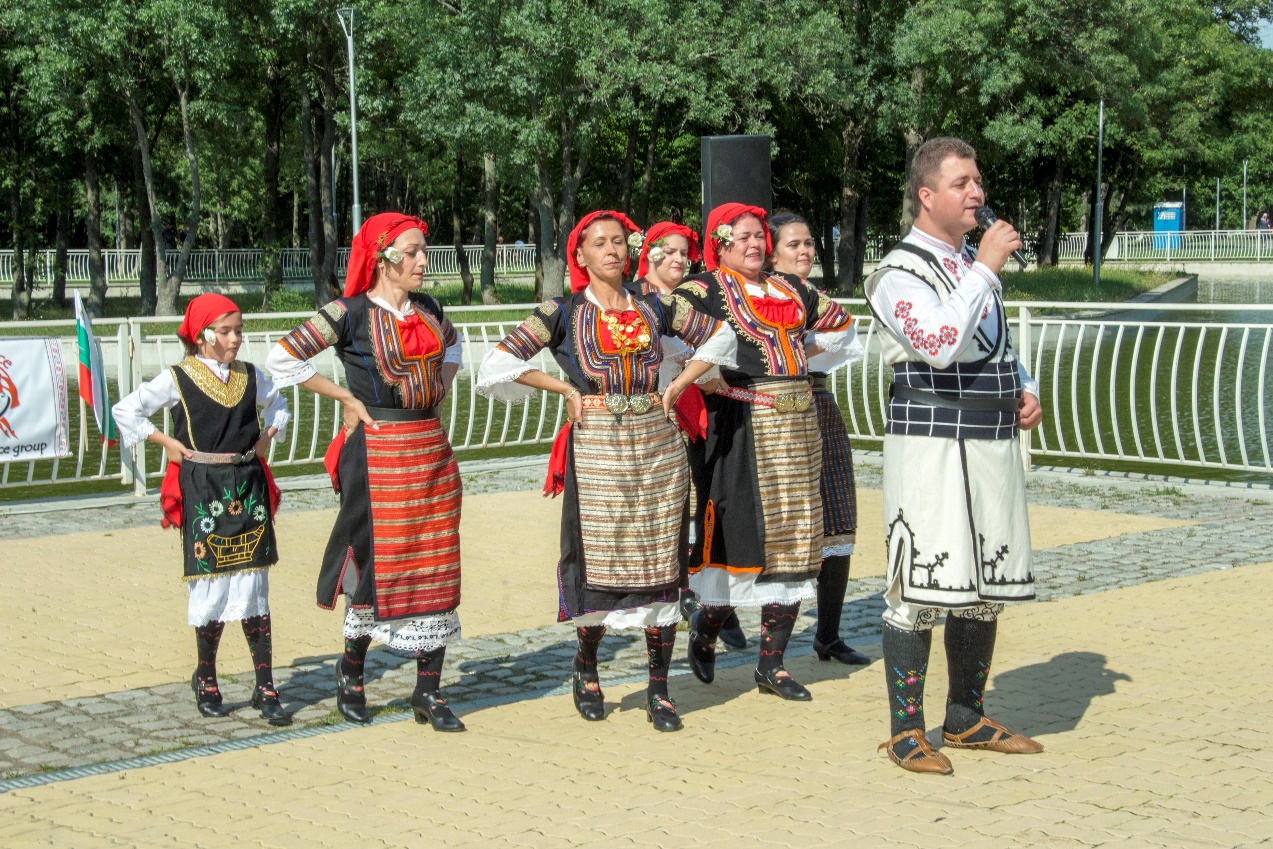 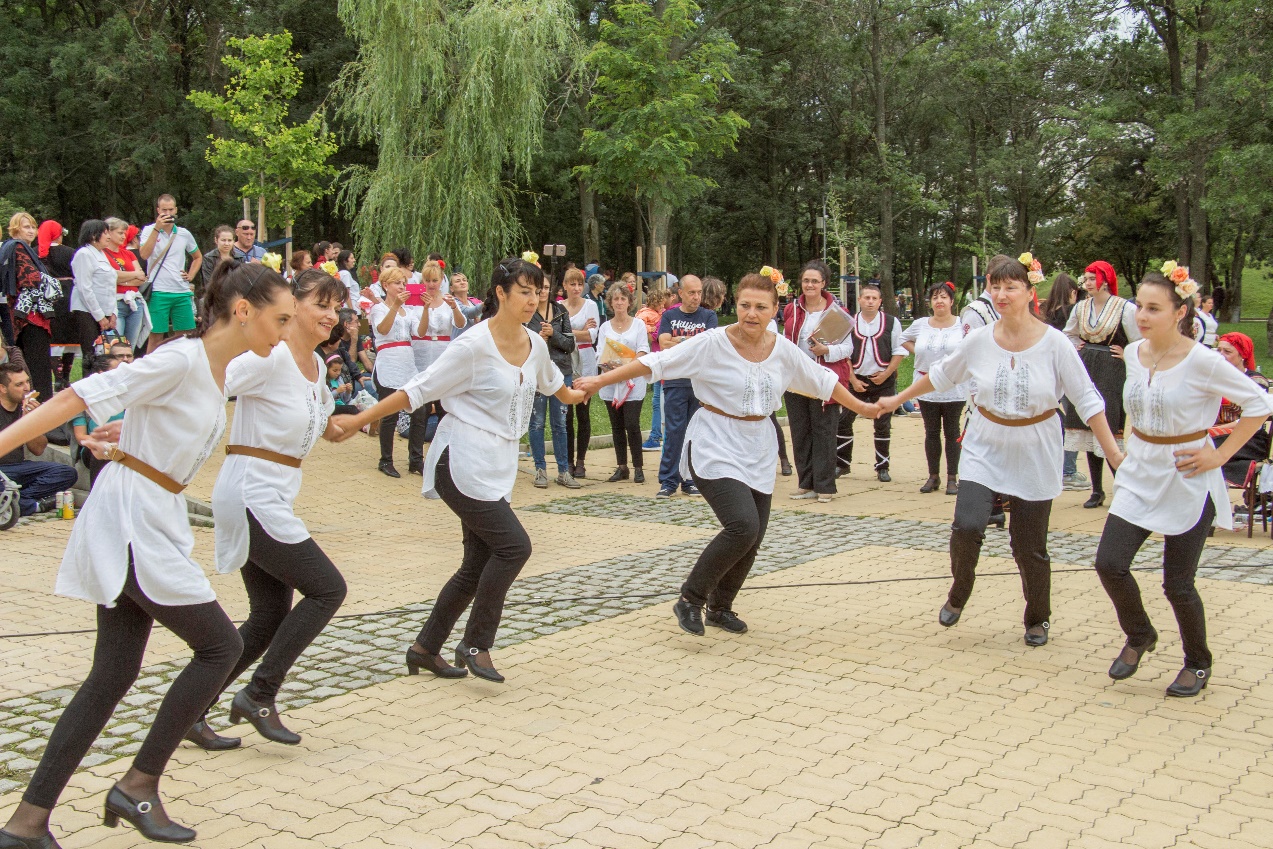 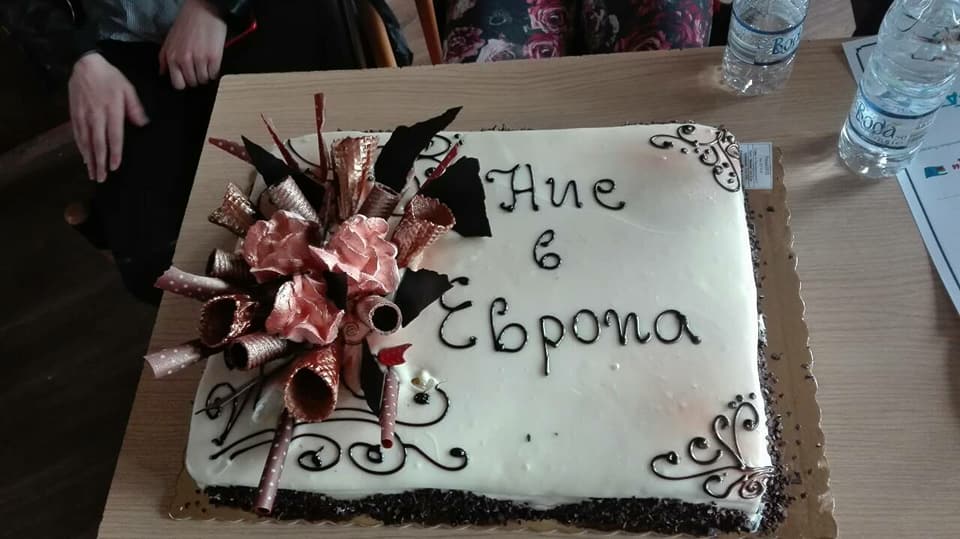 Викторина    "Ние в Европа» по повод «80 години Надежда»
                   Дейност на учениците от 153 СУ «Н. Рилски»
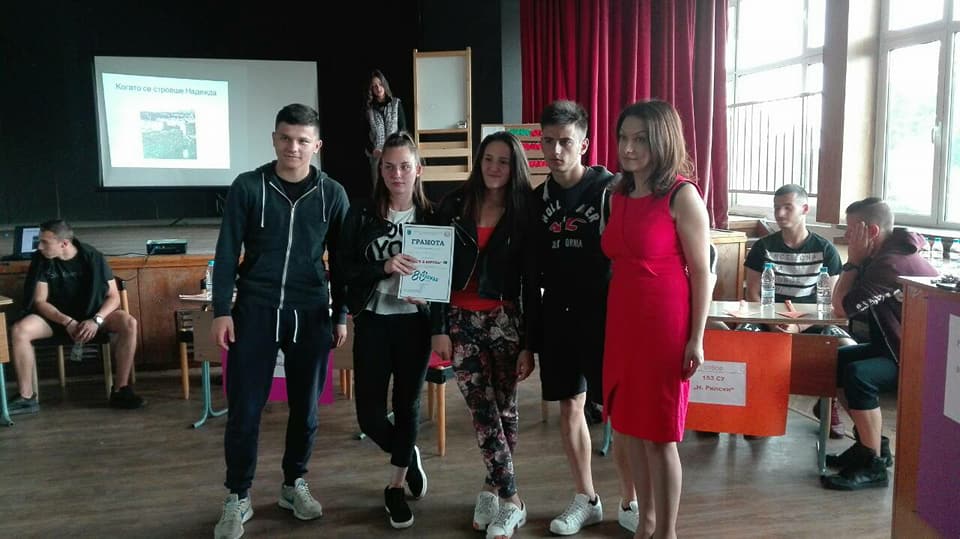 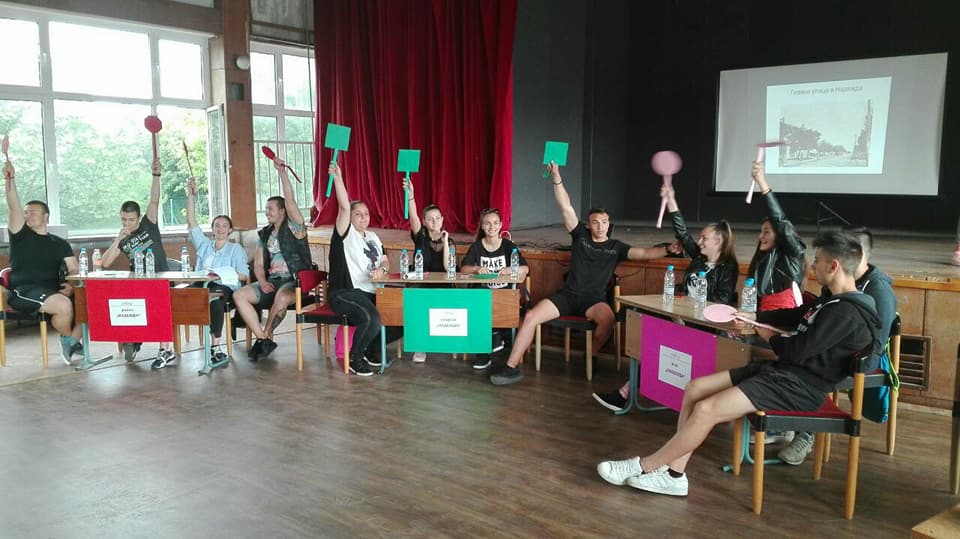 ВОДЕЩИ ПРАКТИКИ В ПРЕДУЧИЛИЩНОТО ОБРАЗОВАНИЕ В „НАДЕЖДА“

ПРЕДСТАВЯНЕ НА КЛЮЧОВИ ПРОЕКТИ ОТ  12 ДЕТСКИ ГРАДИНИ
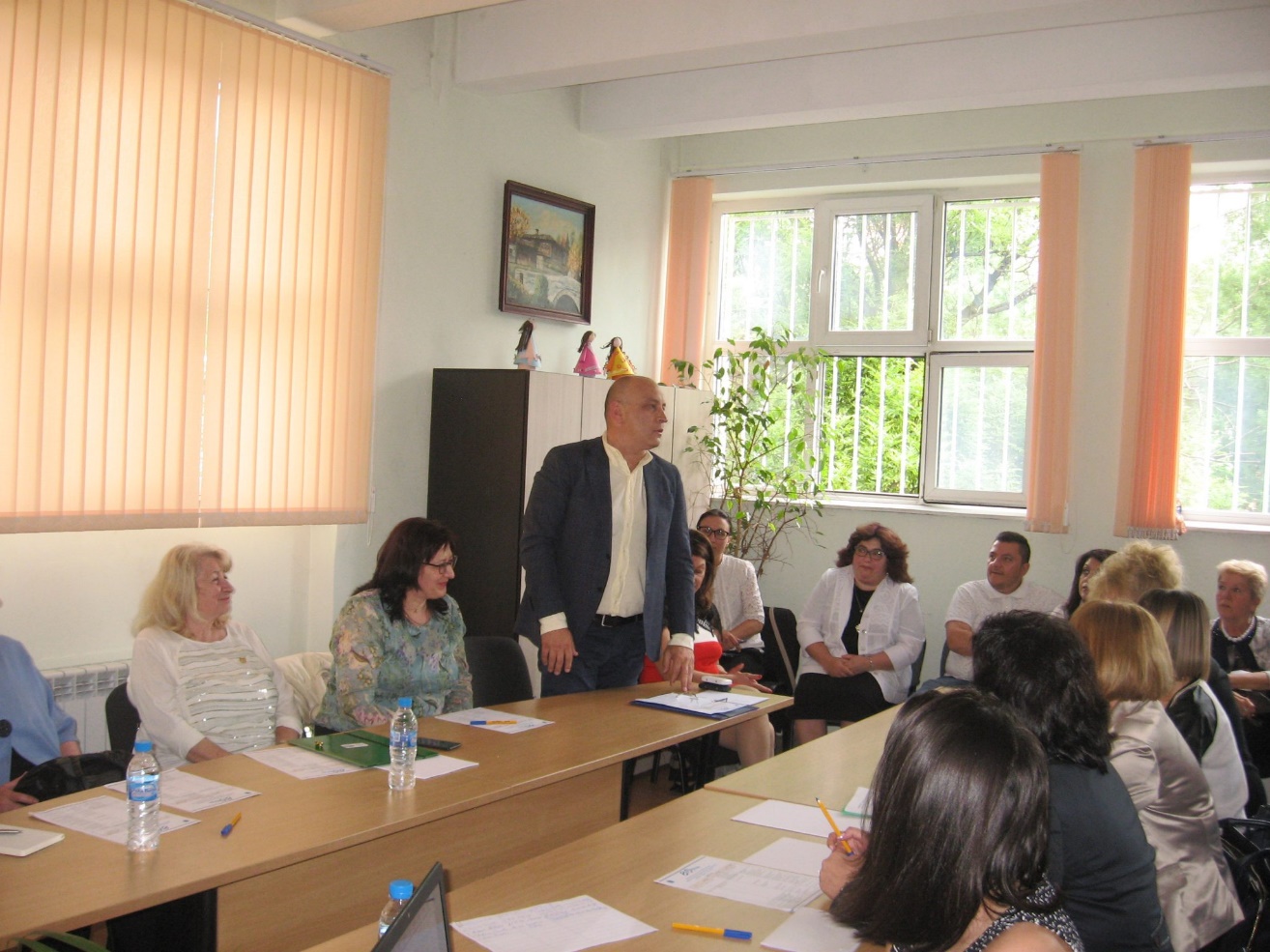 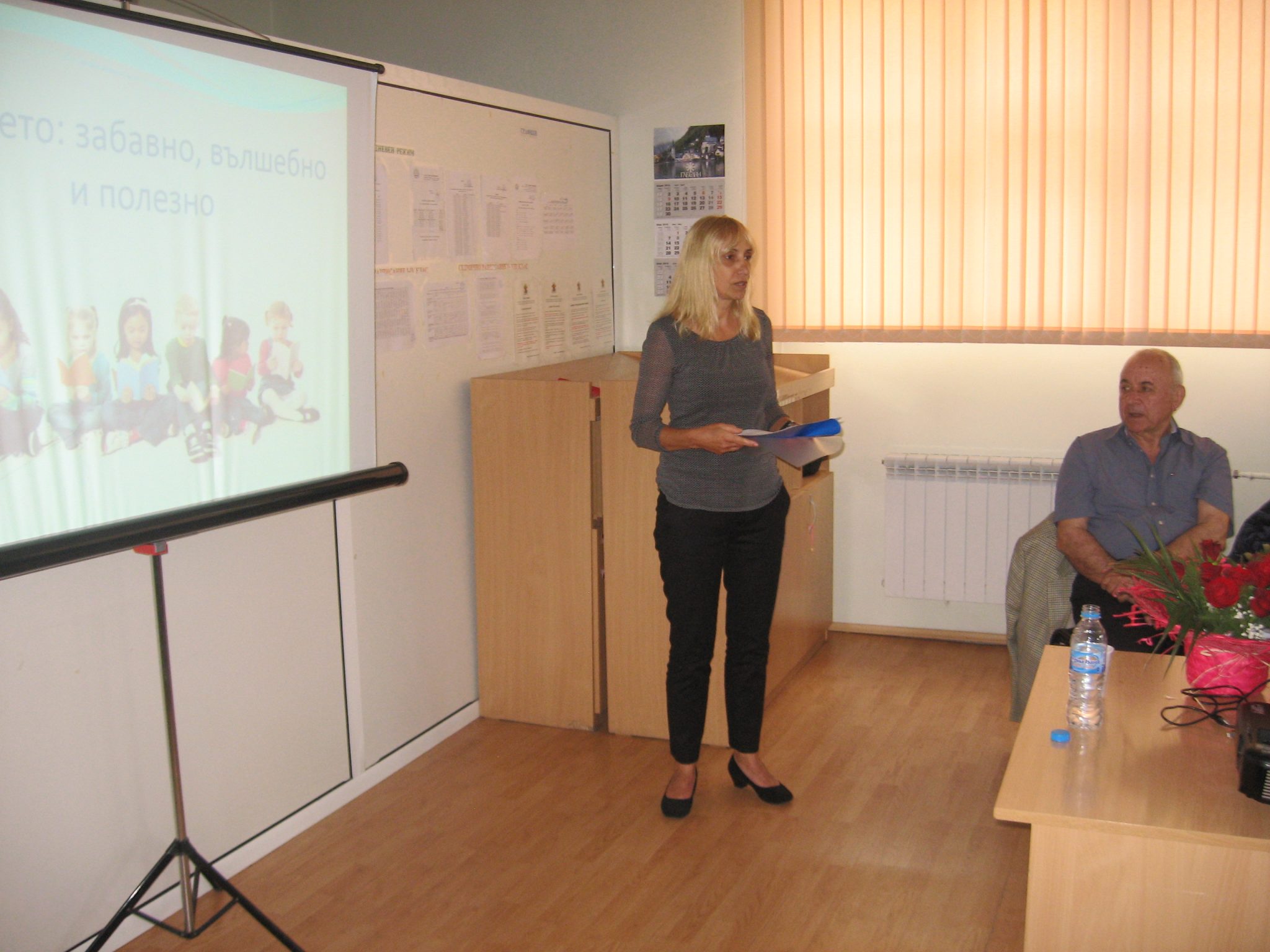 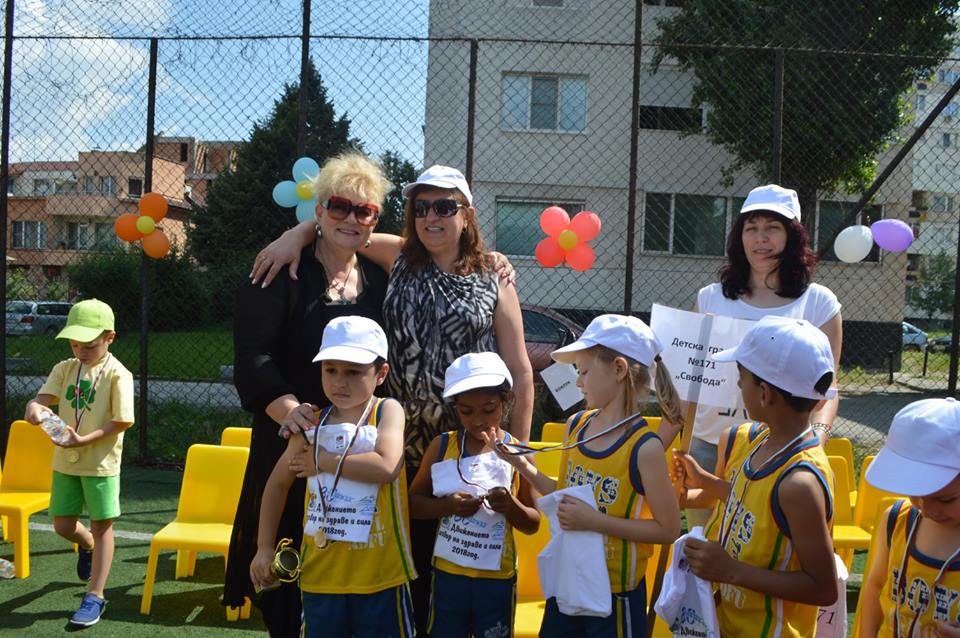 РАЙОННИ ЩАФЕТНИ ИГРИ „80 ГОДИНИ НАДЕЖДА“
ОРГАНИЗАТОР: 115 ДГ
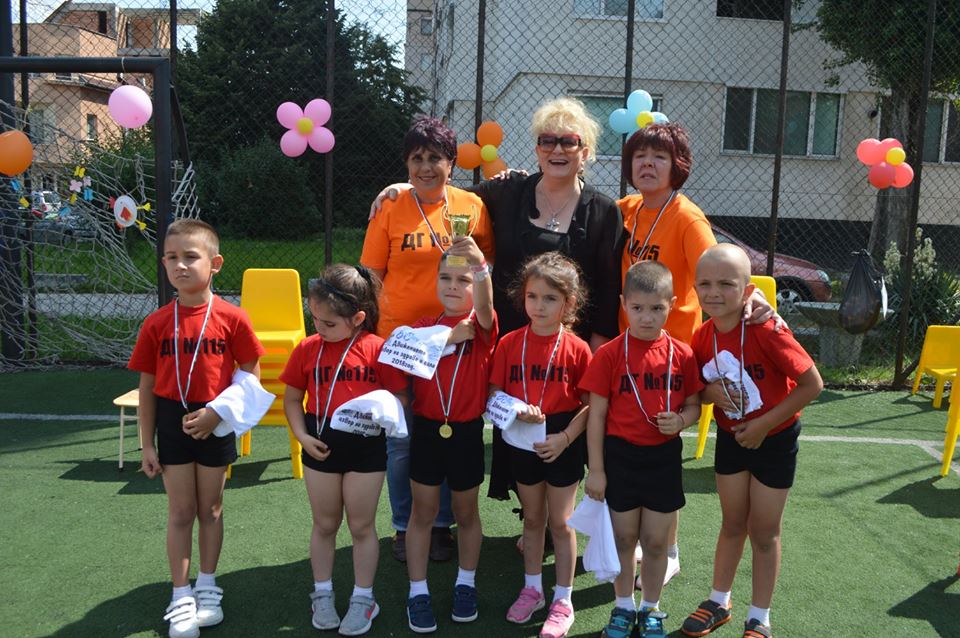 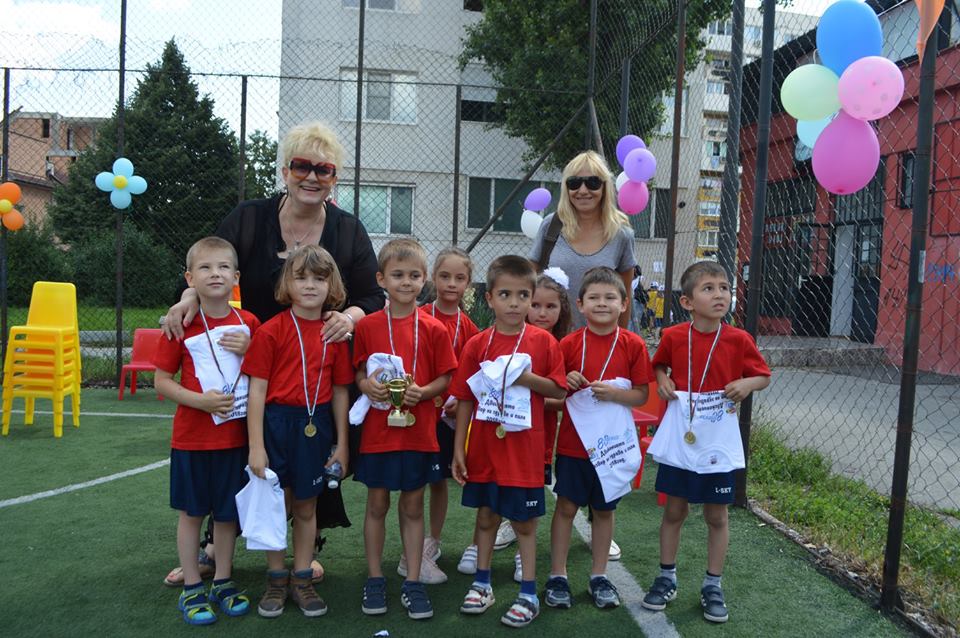 РОК МАРАТОН «НАДЕЖДА И ПРИЯТЕЛИ» 

Открита сцена в Северен парк под надслов "НЕ на наркотиците".
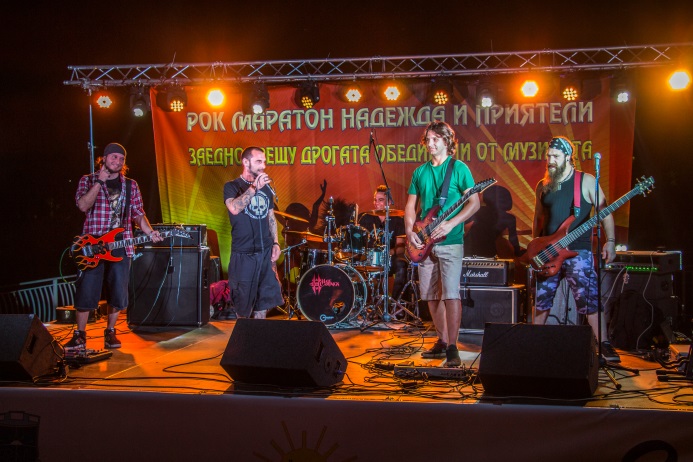 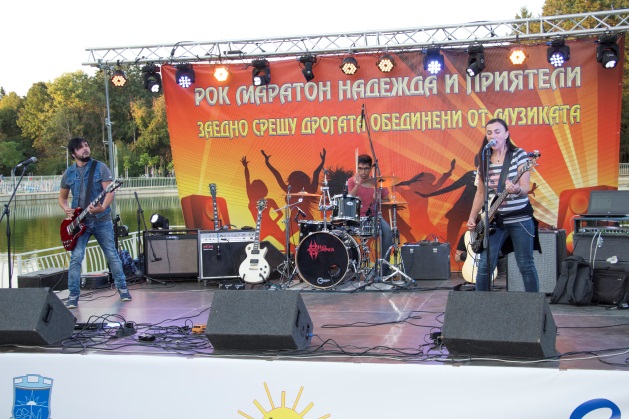 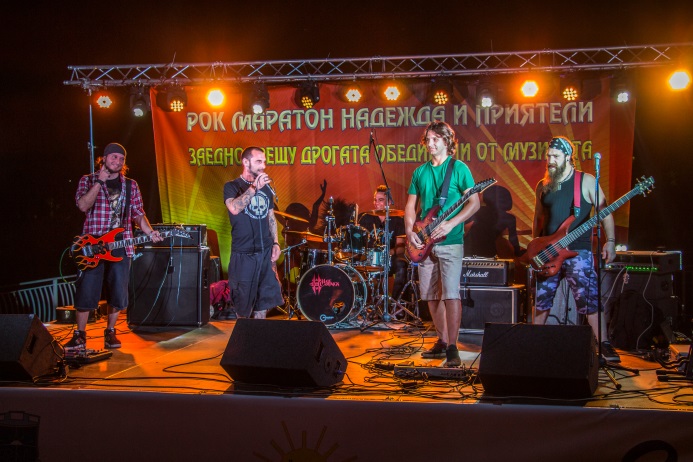 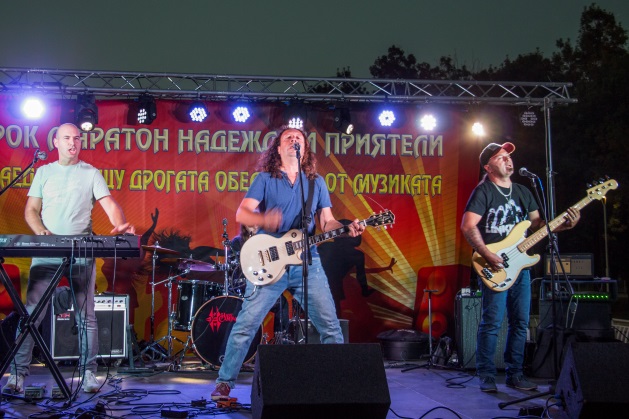 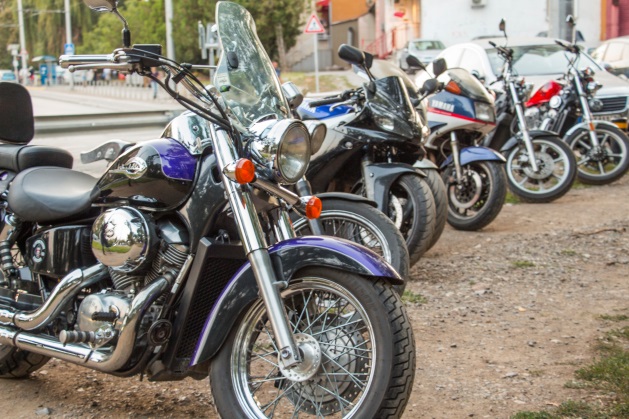 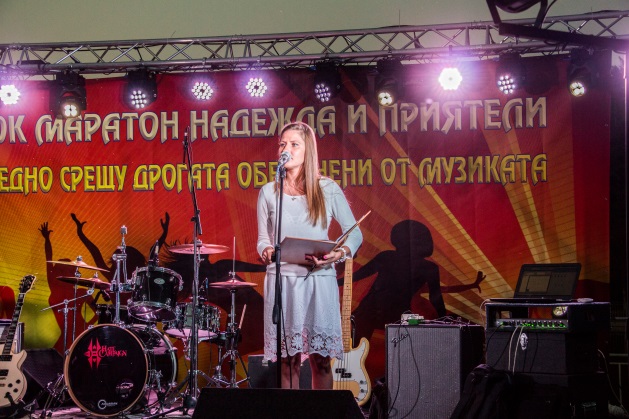 РАЙОН „НАДЕЖДА“ ВИ БЛАГОДАРИ ЗА АКТИВНОТО УЧАСТИЕ

В КАМПАНИЯТА „80 ГОДИНИ НАДЕЖДА – ТРАДИЦИИ И ЕВРОПЕЙСКО БЪДЕЩЕ“



ПОЖЕЛАВАМЕ УСПЕШНА И БЛАГОДАТНА 2019 Г.!